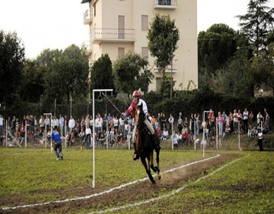 TROFEO del PALIO DI SAN NICOLA MENTANA
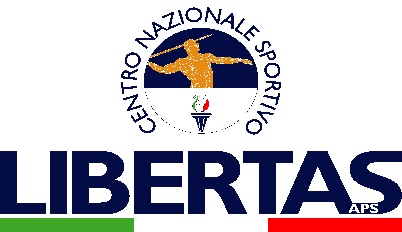 IL TROFEO VERRA’ DISPUTATO NEI CENTRI IPPICI DELLA CITTADINA DI MENTANA IN OCCASIONE DEL
 PALIO DI SAN NICOLA DEL 8 SETTEMBRE 2024.
PROGRAMMA DELLE TRE TAPPE
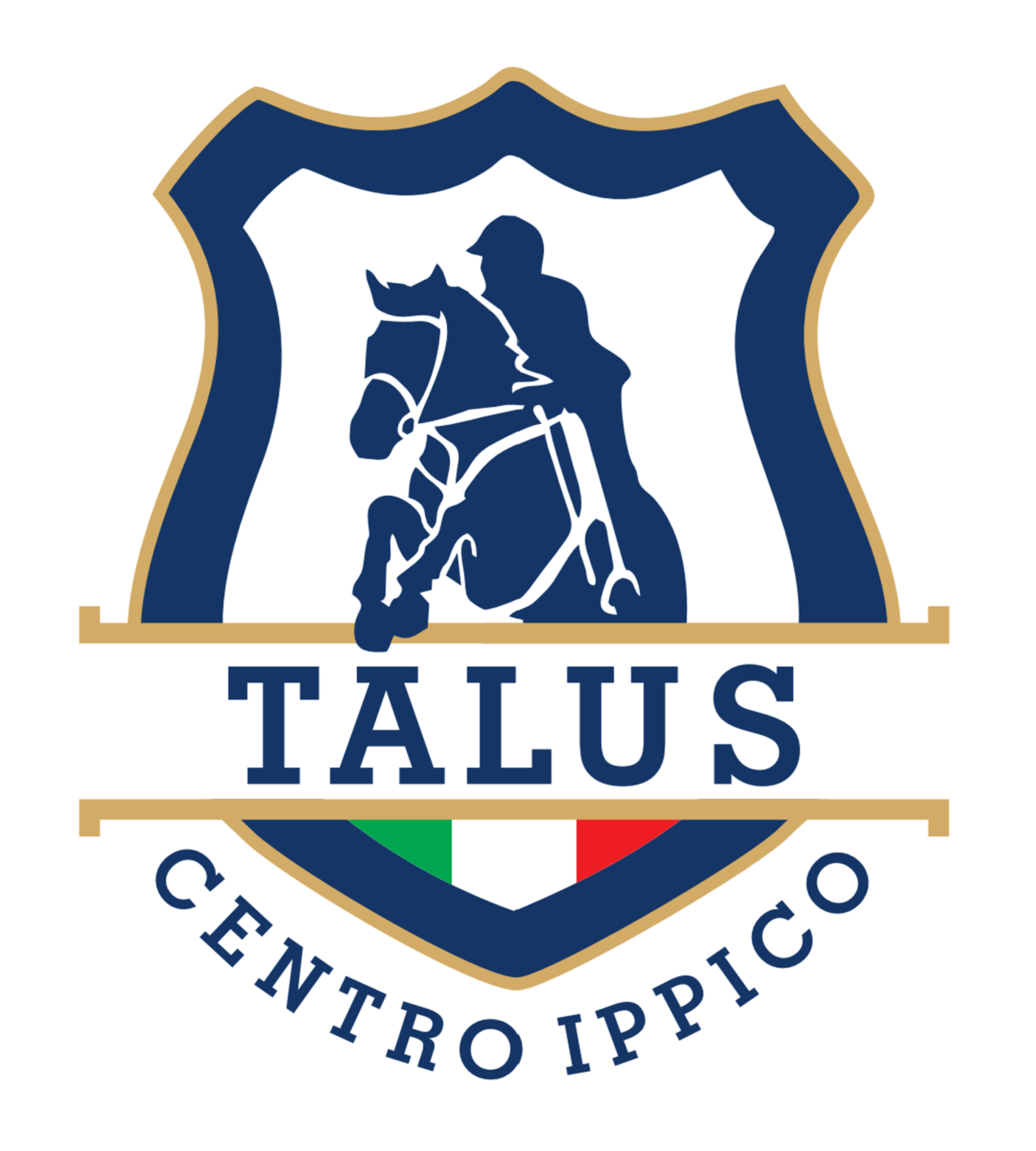 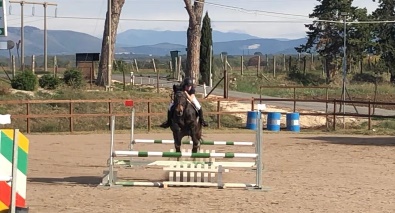 1^ TAPPA DOMENICA 2 GIUGNO 2024
CENTRO IPPICO TALUS
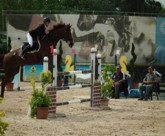 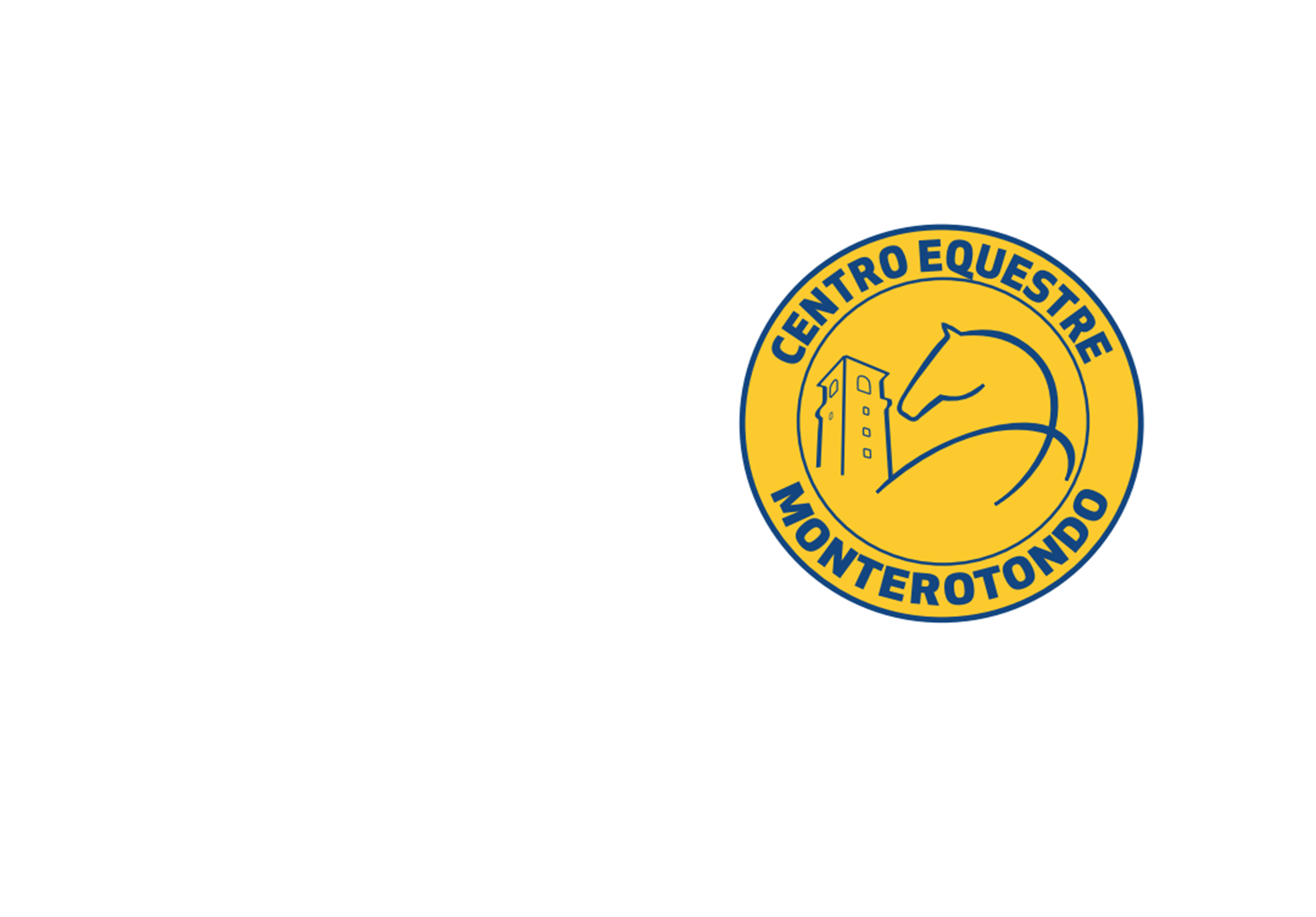 2^ TAPPA DOMENICA 21 LUGLIO  2024 
CENTRO EQUESTRE MONTEROTONDO
3^ TAPPA TAPPA DOMENICA 22 SETTEMBRE 2024
CENTRO IPPICO HORSE JUMPING
(assegnazione del Trofeo)
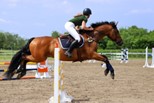 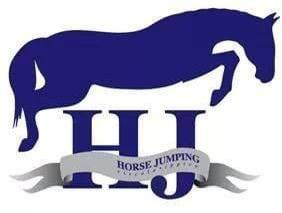 CENTRO IPPICO I RANGERS       CENTRO IPPICO FREEE RIDE  CENTRO IPPICO PONY CASTLE
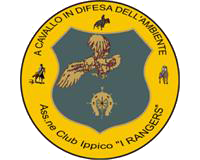 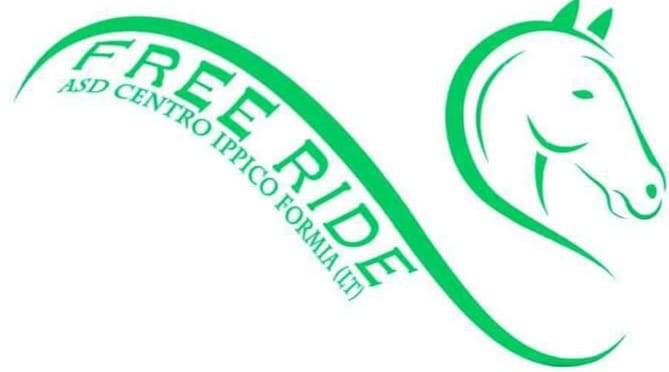 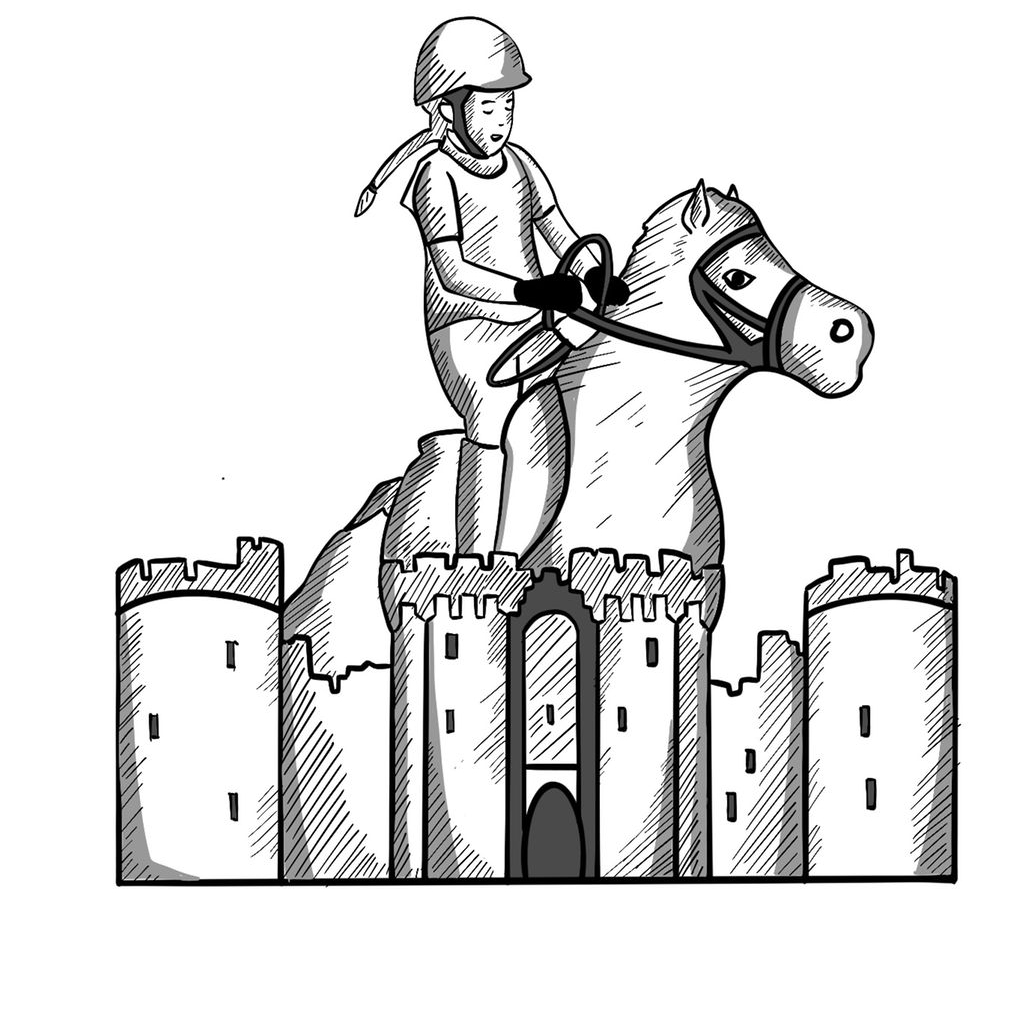 il trofeo verrÀ disputato su percorsi di salto ostacoli
Inizio ore 09:30
Per informazioni: Achille Iacovelli cell:3930493213 – Fiorella Di Natale cell: 3490513430
  email: iacovelli_equitazione@libertasnazionale.it